Target setting during a school placement
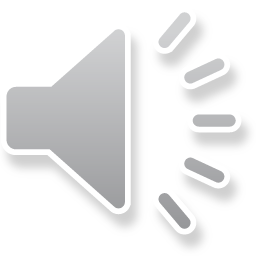 Overview of target setting
Setting, monitoring and reviewing targets in collaboration with your student teacher is an important element of their training. Identifying clear, developmentally appropriate targets with your student teacher enables them to know how to continually improve their practice.
During a placement target setting occurs:
During a post lesson debrief and should be record on the Formative Lesson Observation Form
During weekly reviews and should be record on the Weekly Review form
At interim and end of placement review points and should be record on the appropriate form.

When targets are set, strategies and steps to achieve the target should be identified to support students in understanding how they might meet their target. Mentors/Co-tutors should also identify the support they can offer the to support targets being met.
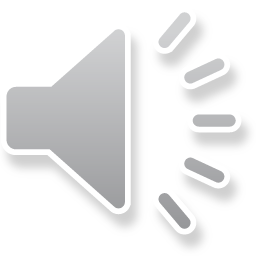 2
Setting Targets
When setting targets, it is essential that they are meaningful and achievable to enable a student teacher to make progression during their school placement.
Targets should be:
S – Specific 
M – Measurable
A – Attainable
R – Realistic 
T - Time Related

Targets should be developmental so do think carefully what can be achieved in a given time frame and what is appropriate to the student’s stage of learning. It may also be helpful to discuss with the student any obstacles they feel may prevent them achieving their target. These then can be addressed before the target is in place.
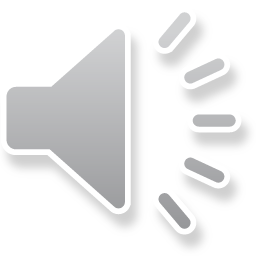 3
Model for Setting Targets
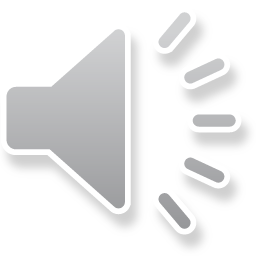 4
Example Targets and Strategies
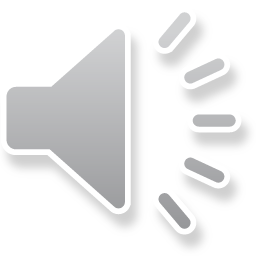 5
Prompt cards
.
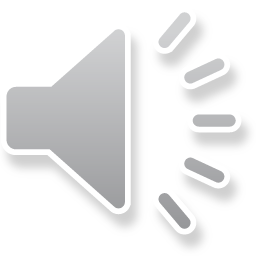 6